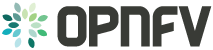 Service Assurance
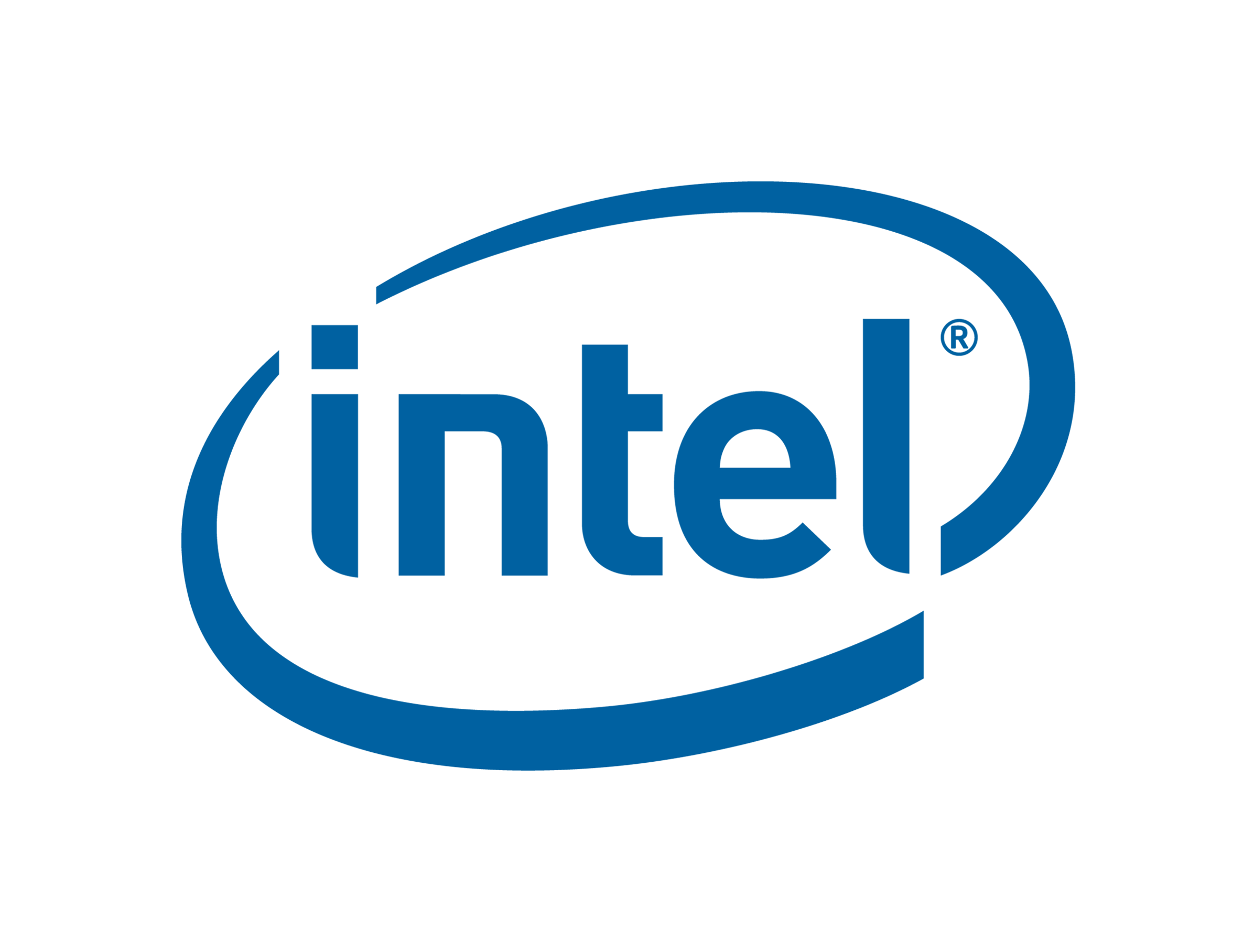 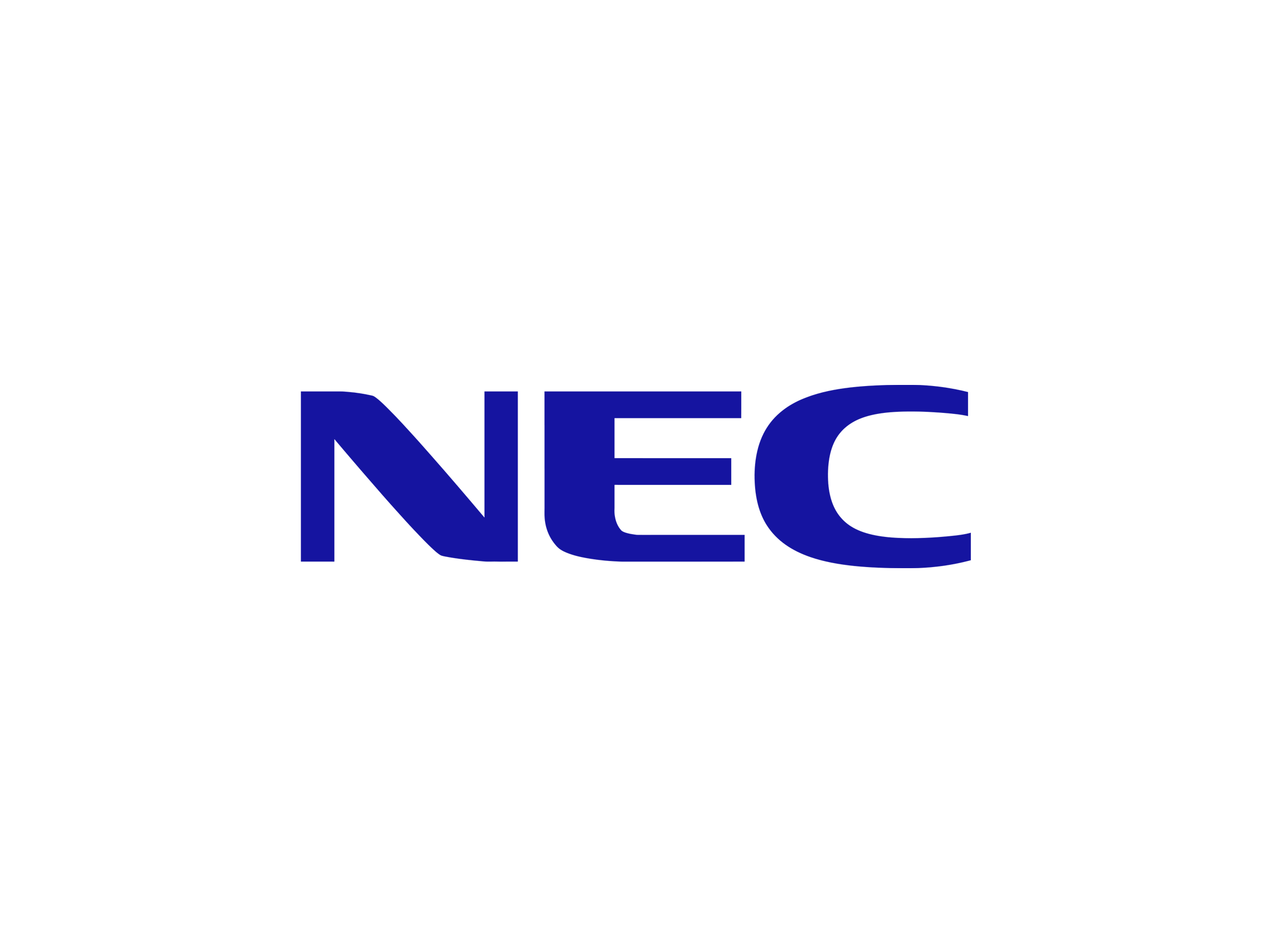 Carlos Gonçalves, NEC
Maryam Tahhan, Intel
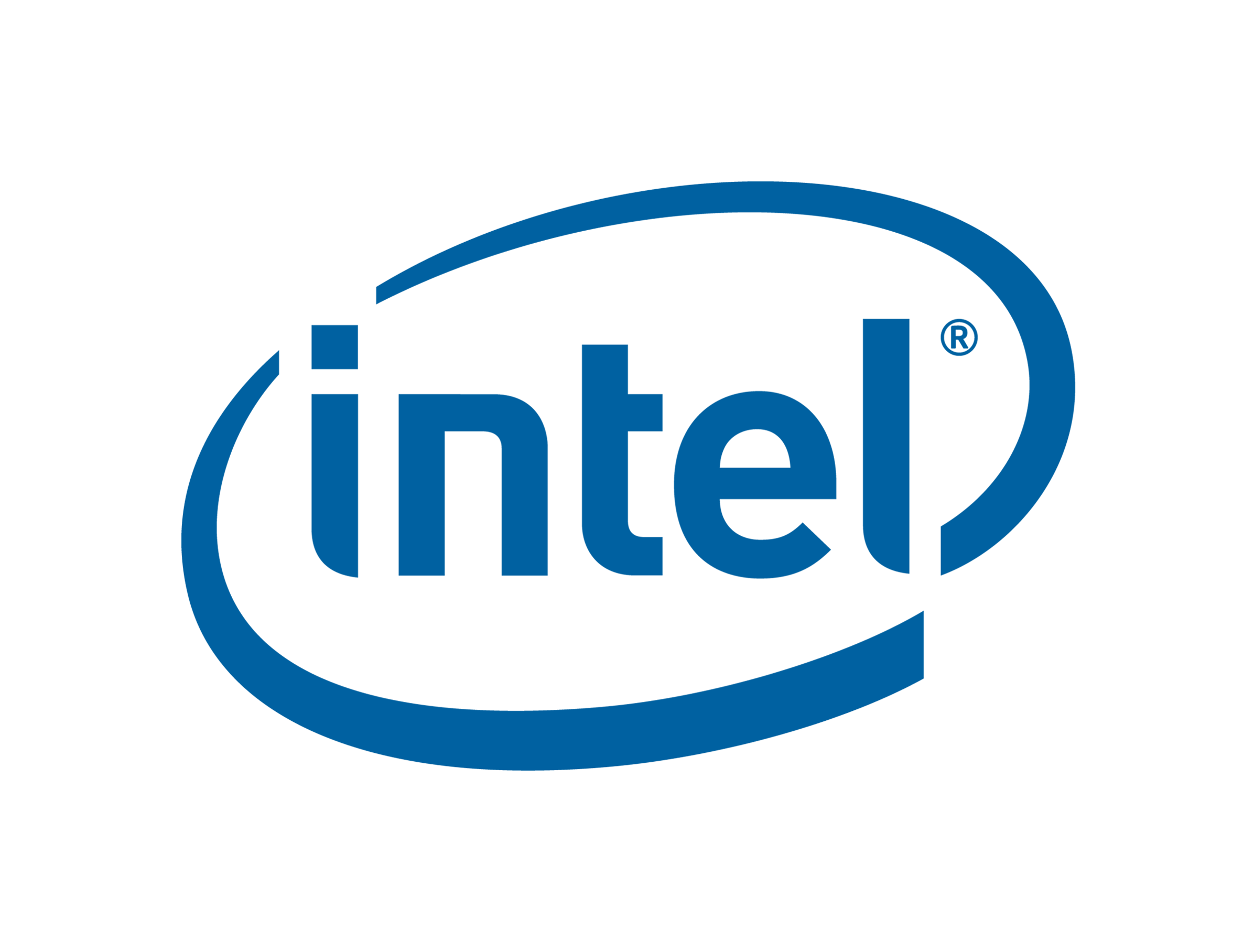 Legal Disclaimers
Intel technologies’ features and benefits depend on system configuration and may require enabled hardware, software or service activation. Performance varies depending on system configuration. No computer system can be absolutely secure. Check with your system manufacturer or retailer or learn more at intel.com.
Axxia, Intel, the Intel logo, Intel Atom, Intel Core, Intel. Experience What’s Inside, the Intel. Experience What’s Inside logo and Xeon are trademarks of Intel Corporation in the U.S. and/or other countries.
© 2016 Intel Corporation. All rights reserved. *Other names and brands may be claimed as property of others.
2
“Data Centres are powering our everyday lives. Organizations lose an average of $138,000 for one hour of downtime.” [1].
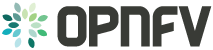 Introduction
Telco and Enterprise alike are asking how they get and provide Service Assurance, QoS and provide SLA’s on the platform and services when deploying NFV.
It is vital to monitor systems for malfunctions or misbehaviours that could lead to service disruption and promptly react to these faults/events to minimize service disruption/downtime.
[Speaker Notes: As the world becomes increasingly dependent on the internet, data centers have come to power our everyday lives. 
Knowing this and taking 2 things into account, firstly the transition to SDN/NFV and secondly the cost of Data center downtime has left the telco and enterprise industries asking how they can get and provide SA, QOS and provide SLA’s on the platform and services when deploying nfv.
If fixed function appliances are going to be replaced by virtualized appliances the service levels, manageability and service assurance needs to remain consistent or improve on what is available today
Lack of service assurance in NFV is a barrier in the path to adoption and deployment 

A key part of breaking down this barrier includes expanding the amount of data available from the platform (e.g. DPDK statistics), and improving alarming functionality in OpenStack Aodh]
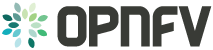 Use case Example
Compute node DPDK interface monitoring for Host link status and switches from active to standby service when the link goes down.
Compute Node 1
Controller
Compute Node 2
VNF
collectd
aodh
ceilometer
VNF
OVS With DPDK
OVS
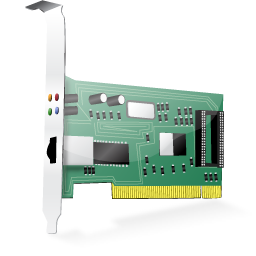 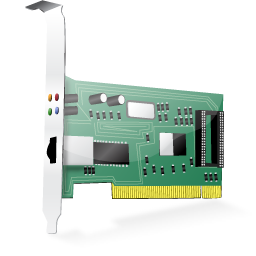 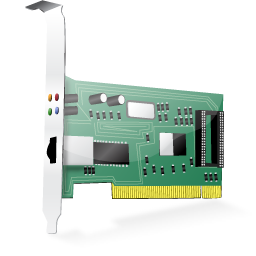 VNF
= Active
VNF
= Standby
[Speaker Notes: 0 & 1 Collectd is monitoring DPDK physical port link status and pushing samples to ceilometer on the controller.
2 aodh is configured to monitor the link status meter and alarm when link status is detected as gone down]
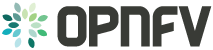 Use case Example
Compute node DPDK interface monitoring for Host link status and switches from active to standby service when the link goes down.
localhost-port.0-link_status != 0
Compute Node 1
Controller
Compute Node 2
VNF
collectd
aodh
ceilometer
VNF
OVS With DPDK
OVS
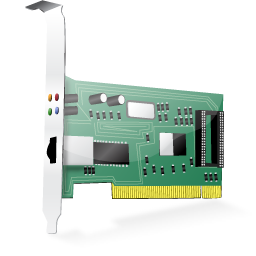 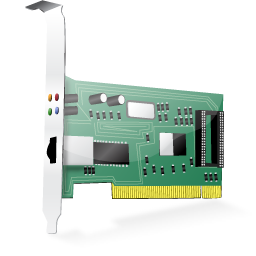 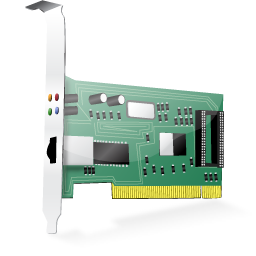 VNF
= Active
VNF
= Standby
[Speaker Notes: 0 & 1 Collectd is monitoring DPDK physical port link status and pushing samples to ceilometer on the controller.
2 aodh is configured to monitor the link status meter and alarm when link status is detected as gone down]
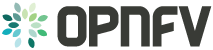 Use case Example
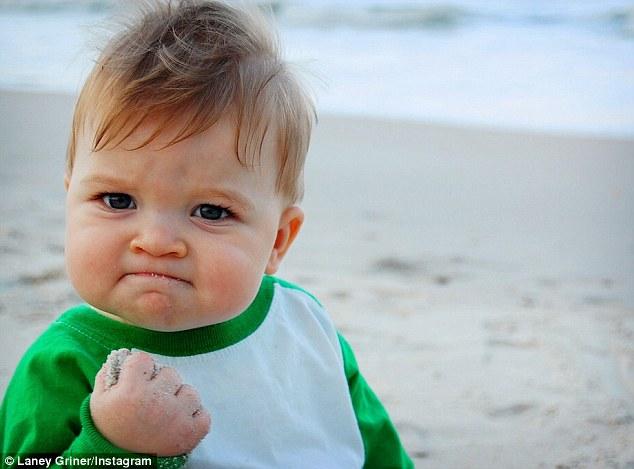 Compute node DPDK interface monitoring for Host link status and switches from active to standby service when the link goes down.
localhost-port.0-link_status != 0
Compute Node 1
Controller
Compute Node 2
VNF
collectd
aodh
ceilometer
VNF
OVS With DPDK
OVS
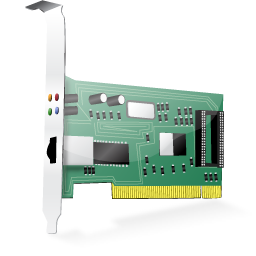 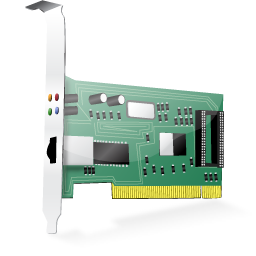 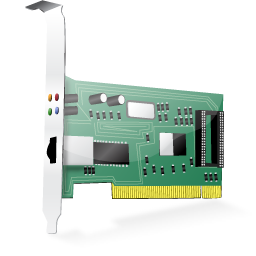 VNF
= Active
VNF
= Standby
[Speaker Notes: 0 & 1 Collectd is monitoring DPDK physical port link status and pushing samples to ceilometer on the controller.
2 aodh is configured to monitor the link status meter and alarm when link status is detected as gone down]
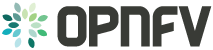 Use case Example
Compute node DPDK interface monitoring for Host link status and switches from active to standby service when the link goes down.
localhost-port.0-link_status != 0
Compute Node 1
Controller
Compute Node 2
VNF
collectd
aodh
ceilometer
VNF
OVS With DPDK
OVS
X
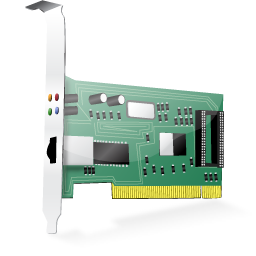 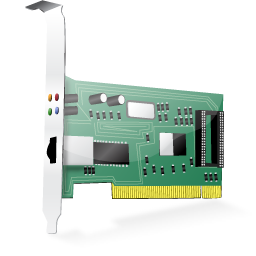 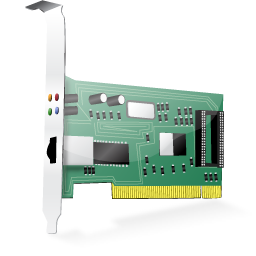 VNF
= Active
VNF
= Standby
[Speaker Notes: 0 & 1 Collectd is monitoring DPDK physical port link status and pushing samples to ceilometer on the controller.
2 aodh is configured to monitor the link status meter and alarm when link status is detected as gone down]
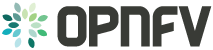 Use case Example
Compute node DPDK interface monitoring for Host link status and switches from active to standby service when the link goes down.
localhost-port.0-link_status == 0
Compute Node 1
Controller
Compute Node 2
VNF
collectd
aodh
ceilometer
VNF
OVS With DPDK
OVS
X
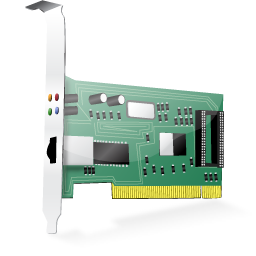 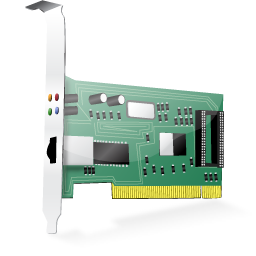 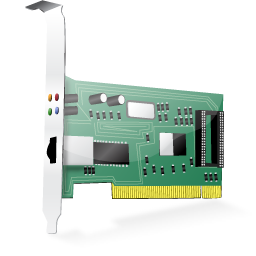 VNF
= Active
VNF
= Standby
[Speaker Notes: 0 & 1 Collectd is monitoring DPDK physical port link status and pushing samples to ceilometer on the controller.
2 aodh is configured to monitor the link status meter and alarm when link status is detected as gone down]
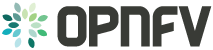 Use case Example
Compute node DPDK interface monitoring for Host link status and switches from active to standby service when the link goes down.
Compute Node 1
(out of service)
Controller
Compute Node 2
VNF
collectd
aodh
ceilometer
VNF
OVS With DPDK
OVS
X
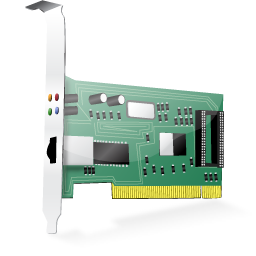 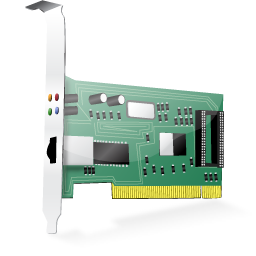 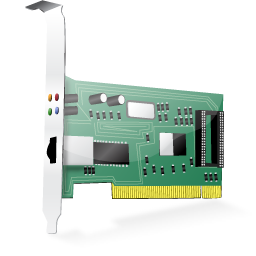 VNF
= Active
[Speaker Notes: 0 & 1 Collectd is monitoring DPDK physical port link status and pushing samples to ceilometer on the controller.
2 aodh is configured to monitor the link status meter and alarm when link status is detected as gone down]
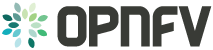 Doctor
Project in OPNFV working on building an open-source NFVI fault management and maintenance framework to ensure Telco VNFs availability in fault and maintenance events
Identify requirements
Gap analysis
Implementation work in upstream
Integration and testing
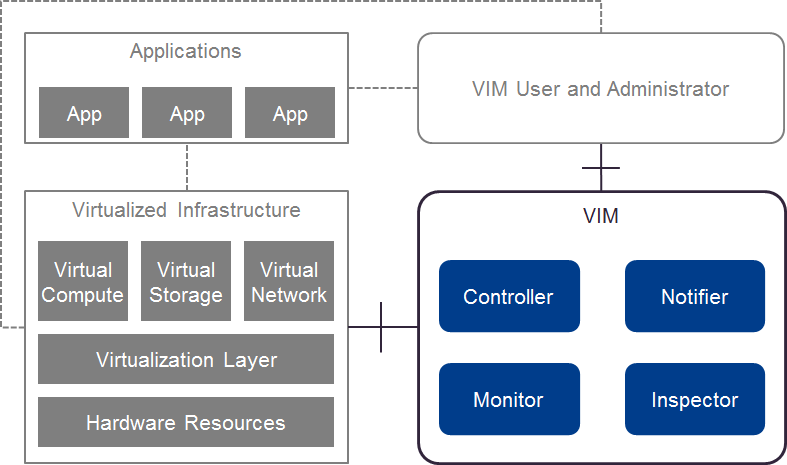 Consistent Resource State Awareness
Immediate Notification
Extensible Monitoring
Fault Correlation
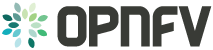 Doctor: fault management use case
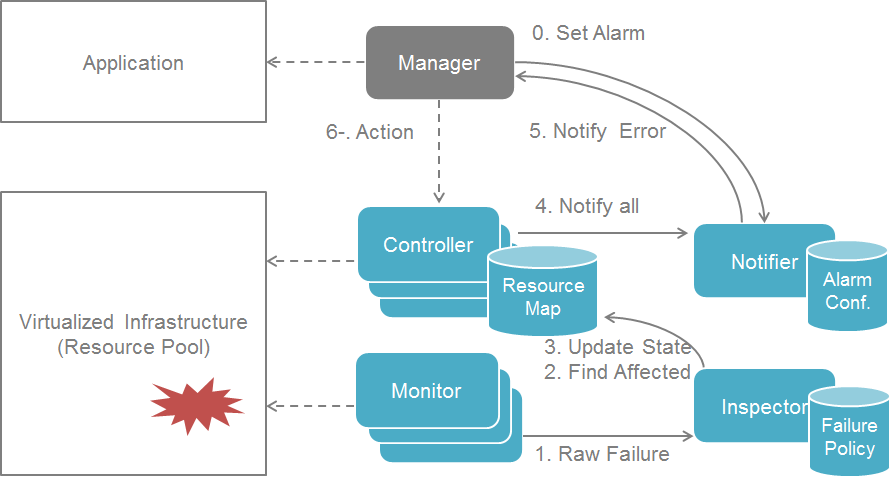 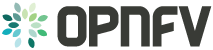 Doctor: mapping to the OpenStack ecosystem
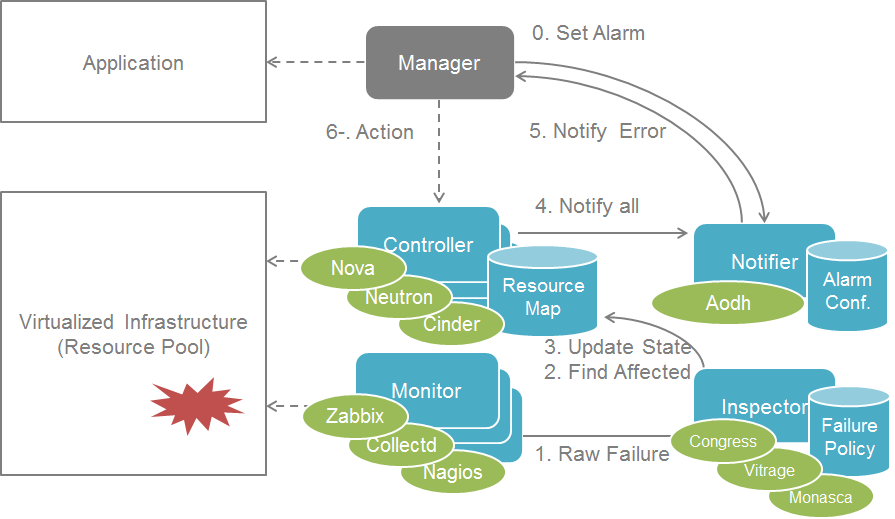 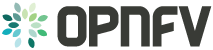 Doctor: focus of initial contributions
Consistent Resource State Awareness
Immediate Notification
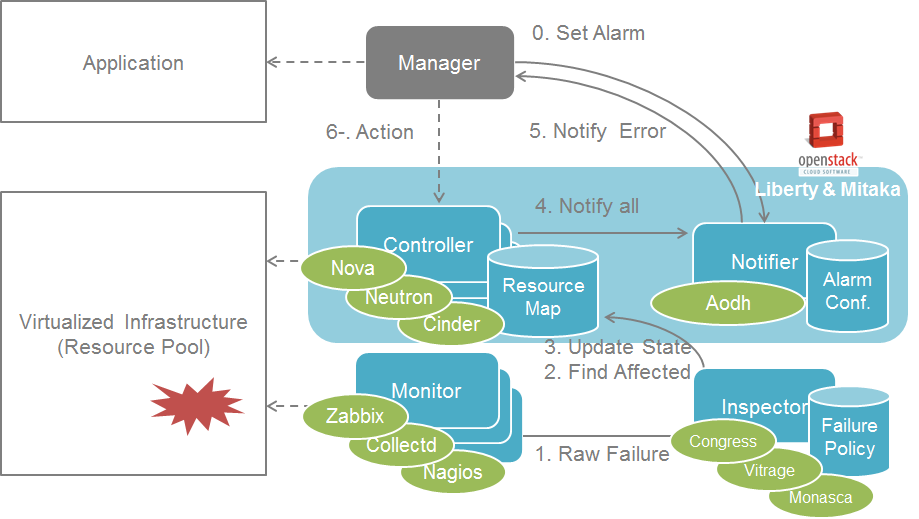 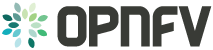 Doctor: focus of initial contributions
Consistent Resource State Awareness
Immediate Notification
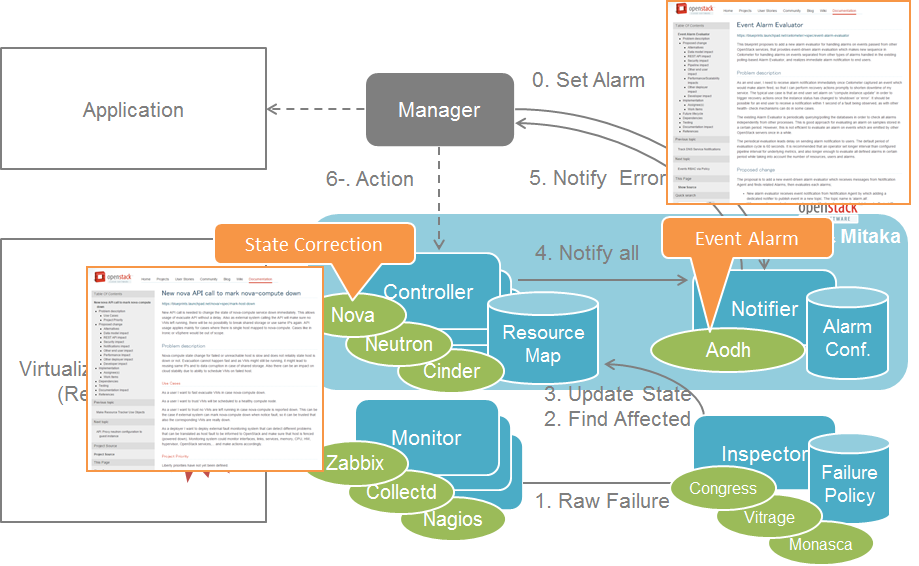 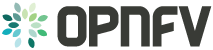 Immediate event alarming
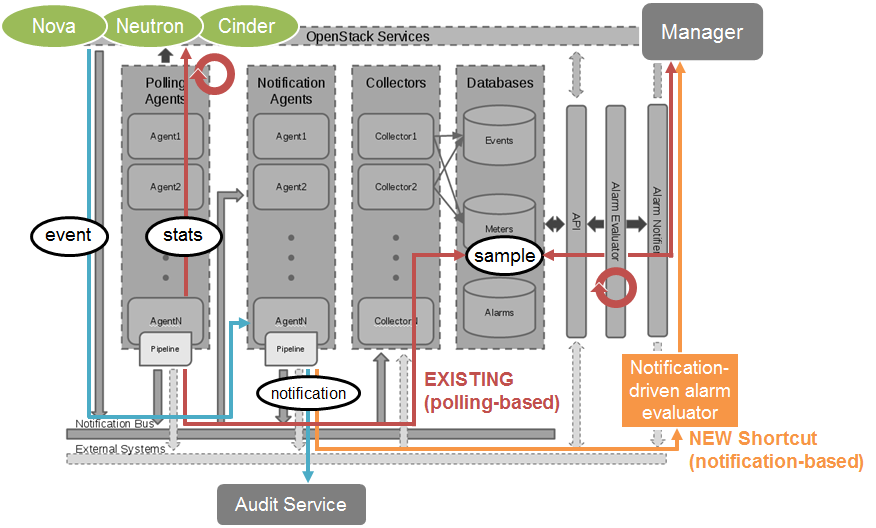 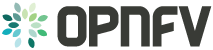 Doctor: focus of initial contributions
Consistent Resource State Awareness
Immediate Notification
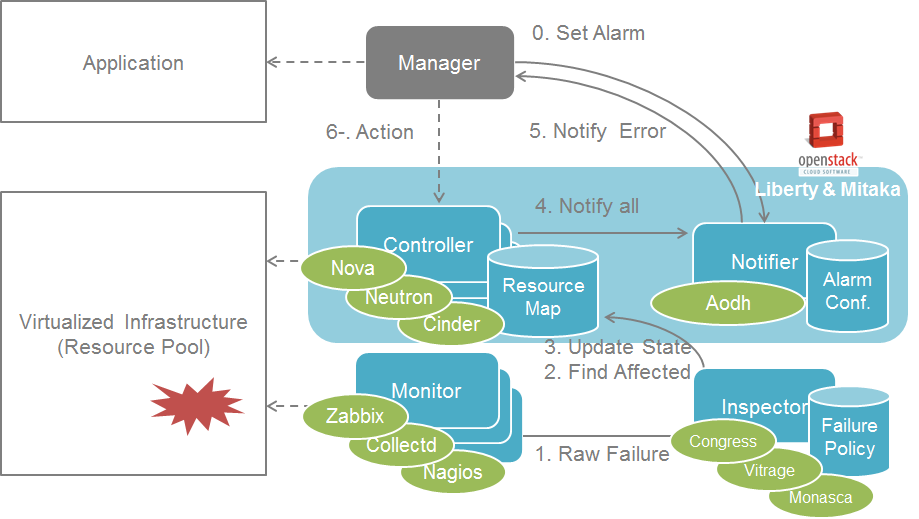 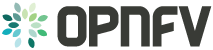 Doctor: extending contribution focus
Consistent Resource State Awareness
Immediate Notification
Extensible Monitoring
Fault Correlation
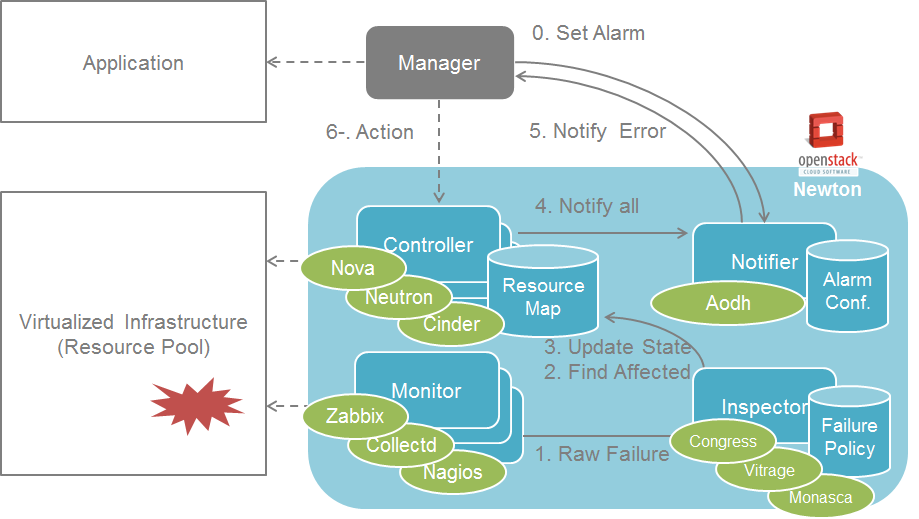 Doctor blueprints in OpenStack
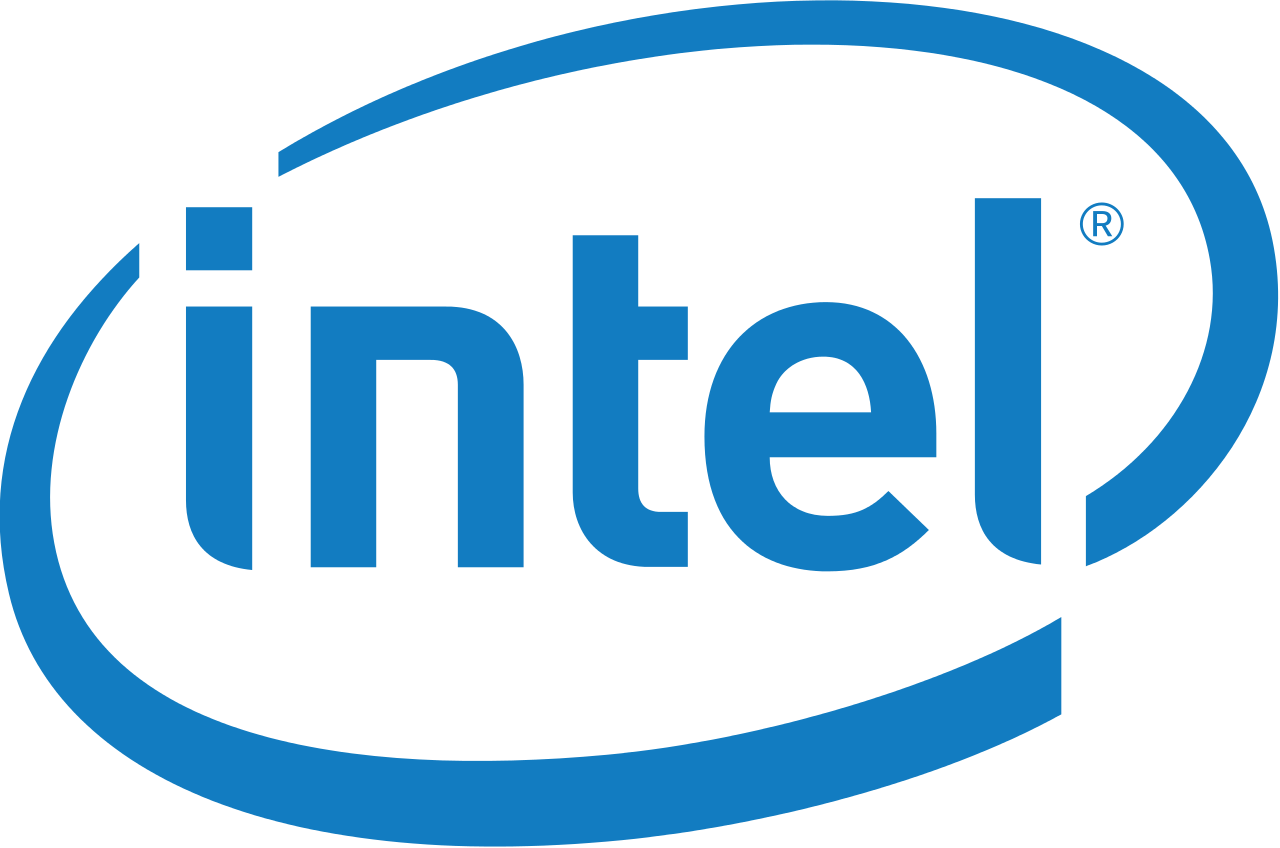 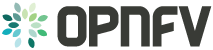 SFQM Overview
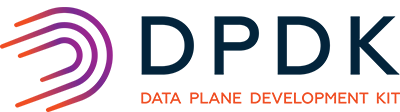 Develop the utilities and libraries in DPDK to support:
Measuring Telco Traffic and Performance KPIs. Including: 
Packet Delay Variation.
Packet loss.
Monitoring the performance + status of the DPDK interfaces.
Detecting and reporting violations that can be consumed by VNFs and higher level fault management systems.
Enable provisioning, monitoring and service impacting fault detection infrastructure on the Platform
[Speaker Notes: Scope is the NFVI.
Lack of service assurance in NFV is a barrier in the path to adoption and deployment 
If fixed function appliances are going to be replaced by virtualized appliances the service levels, manageability and service assurance needs to remain consistent or improve on what is available today

Provisioning, monitoring and service impacting fault detection for infrastructure platforms
Enable Reactive and Pro-active fault detection,  fault reporting and support corrective actions
Support current Industry Standard FCAPS, Platform Telemetry and flow Telemetry interfaces
Support Open Interoperable Interfaces to integrate with High Availability, NFV MANO, and Service Assurance software elements
Extend Reliability (RAS) to include Software Fault Detection in addition to Hardware Faults]
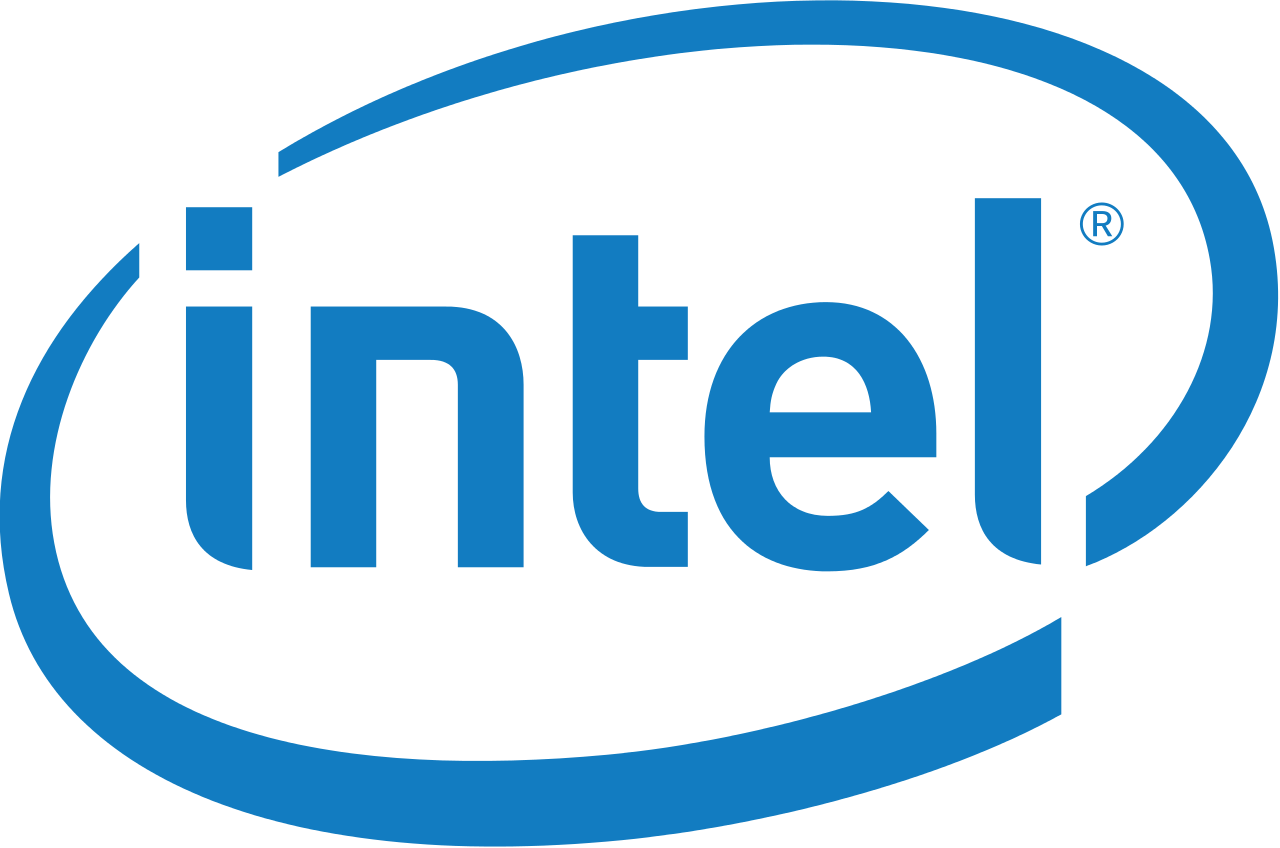 Contributions to Open Source Projects
Collectd
DPDK 2.1
DPDK 2.0
DPDK 2.2
DPDK 16.04
Callback API
RX/TX timestamping sample app.
Extended NIC stats for ixgbe.
proc_info
Extended NIC stats for igb, i40e and VFs.
Extended NIC API Alignment across drivers.
DPDK KeepAlive
Primary process liveliness check.
dpdkstat plugin – pull request
Ceilometer plugin.
Retrieve statistics directly from NIC registers.
Detect DPDK application thread failure.
Detect DPDK primary process liveliness.
Relay DPDK interface stats and status back to ceilometer.
Measure packet latency through DPDK
[Speaker Notes: FROM AN INTEL SCOPE IS BEYOND DPDK,]
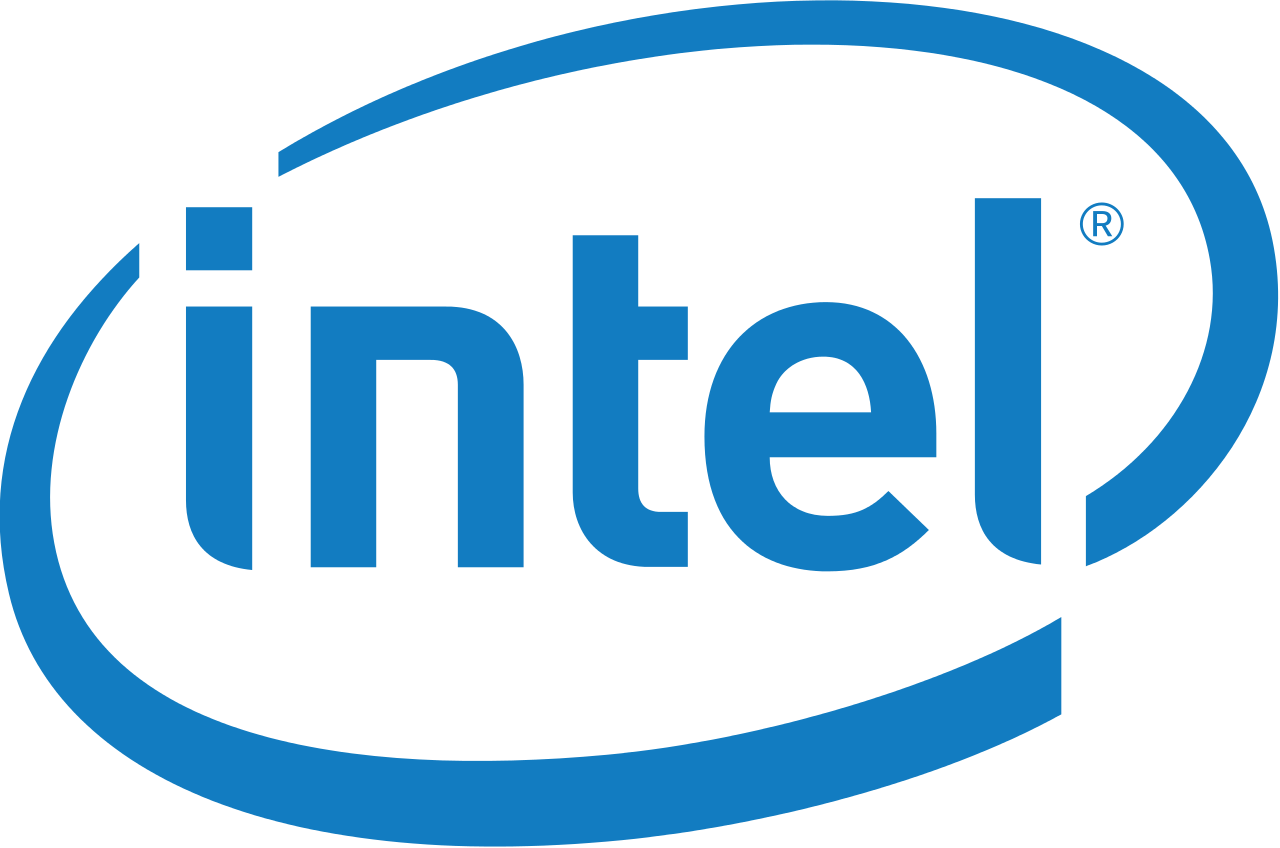 Contributions to Open Source Projects
Open vSwitch
Collectd
Collectd
DPDK 16.07
DPDK 16.11
Extended Stats API Implementation for vhost PMD. *
Improved primary/secondary DPDK process interaction *
Extend the Extended NIC stats API to retrieve Last cleared time for stats as well as average and peak bit rate. *
Extend the Extended NIC stats API to retrieve statistical Latency for packets.  *
OVS extended NIC stats API integration. *
OVS Keep Alive Integration.
OVS plugin to retrieve interface and flow stats.
CMT plugin to report Cache Occupancy on a per Resource Monitoring ID (RMID) basis.
Integration with collectd SNMP Plugin.
ID based Extended NIC stats API
DPDK Keep Alive exposing core status through POSIX shared Memory Object
DPDK Link status/KA plugin
Extended/ Improved Extended NIC stats & DPDK KA APIs.
* Still in planning
[Speaker Notes: CMT – Cache Monitoring Technology
Intel Resource Director Technology]
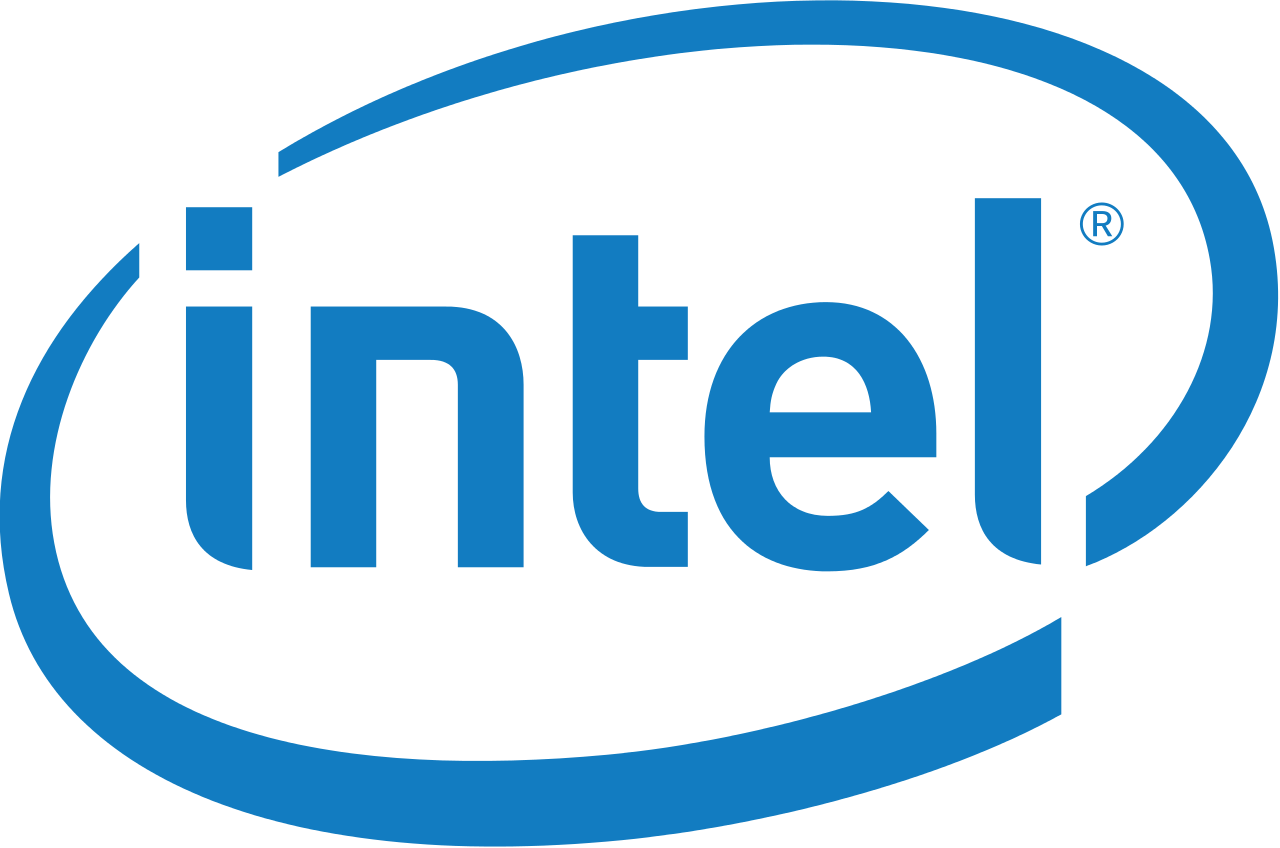 Intel® Resource Director Technology
Memory Bandwidth Monitoring (MBM)
Cache Allocation Technology (CAT)
Cache Monitoring Technology (CMT)
Core
Core
app
Core
Core
app
Core
Core
Core
app
app
app
app
app
Core
Core
app
app
Last 
Level
 Cache
Last 
Level
 Cache
Last 
Level
 Cache
DRAM
Last Level Cache partitioning mechanism enabling the separation of an application
Misbehaving threads can be isolated to increase determinism
Monitors Memory Bandwidth consumption on per thread/core/app basis
Shares common RMID architecture
Provides insight into second order of shared resource contention
DRAM
DRAM
Identify misbehaving application and reschedule according to priority
Cache Occupancy reported on a per Resource Monitoring ID (RMID) basis
Key Technologies for Improved Visibility and Performance Determinism
OPNFV Software Stack based on Brahmaputra
OPNFV SW Stack based on Brahmaputra + SA Ingredients
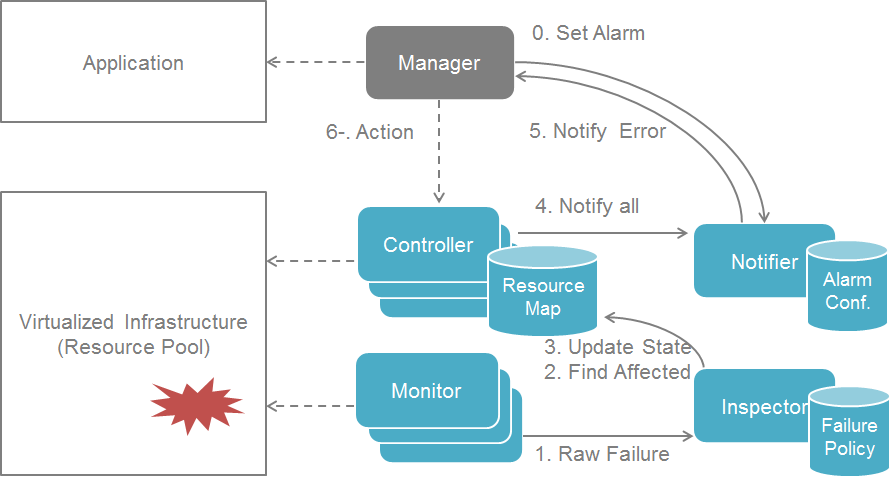 SFQM + Doctor
Ceilometer
VM
collectd
TX
RX
1. Read
collectd Ceilometer Plugin
collectd
dpdkstat
Plugin
collectd
OVS With DPDK
5. Post Values
4. Pass Values
2. Get stats
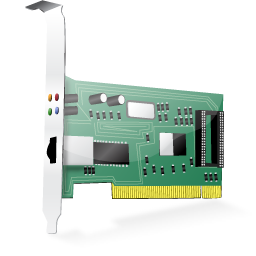 RX
TX
3. Dispatch Values
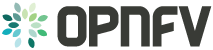 Summary
We would like to hear from you if you have any additional requirements or if you are interested in consuming this work.

Call to Action: Come join us in Doctor and SFQM to help pave the Fault management path in OPNFV.
Cloud Ready NFV Platform
Open Stack Infrastructure SA
Standard Open APIs
Corrective
Action
Monitoring/Analytics
Systems
Slow Path
Periodic Pull
5mins-15mins
Intel Components
MANO
Local 
Corrective
Action
NFVI +VIM
HA Solution
Integration
Infrastructure SA
Virtualised
Storage
Virtualised
Network
Virtualised
Compute
Open Fault Interface
VIM
Hypervisor (incl Hard Real-time support)
Fast Path
Triggers on events or counters
Vitrage
Aodh
Standard Open APIs for Base Platform Resource Provisioning and Monitoring
Includes SNMP/sflow/NetFlow/IPFIX/collectd/ceilometer/EPA
Reliability
Agent(s)
Collectd openstack plugins
Collectd
sFlow/
NetFlow
Syslog
Ceilometer
SNMP API
Doctor
Supporting MIBs [IF-MIB etc., Virtualization MIB]
Congress
Nova
vSwitch counters
Hardware Resource Monitoring
CPU/Mem/Utilization Counters
HW Resource Health Detection(Watchdog/Heartbeat)
NIC counters
PMU counters
Neutron
Intel RAS Features
CAT/CMT/PQoS
Fast Path Metrics
VM Stall Detection/
RT Stall Detection
Cinder
Storage
Compute
Network